PHY 712 Electrodynamics
11-11:50 AM  MWF  in Olin 103

Plan for Lecture 14:
Finish reading  Chapter 5
Recap of hyperfine interaction 
Macroscopic magnetization density M
H field and its relation to B
Magnetic boundary values
02/16/2022
PHY 712  Spring 2022 -- Lecture 14
1
4 PM  Olin 101
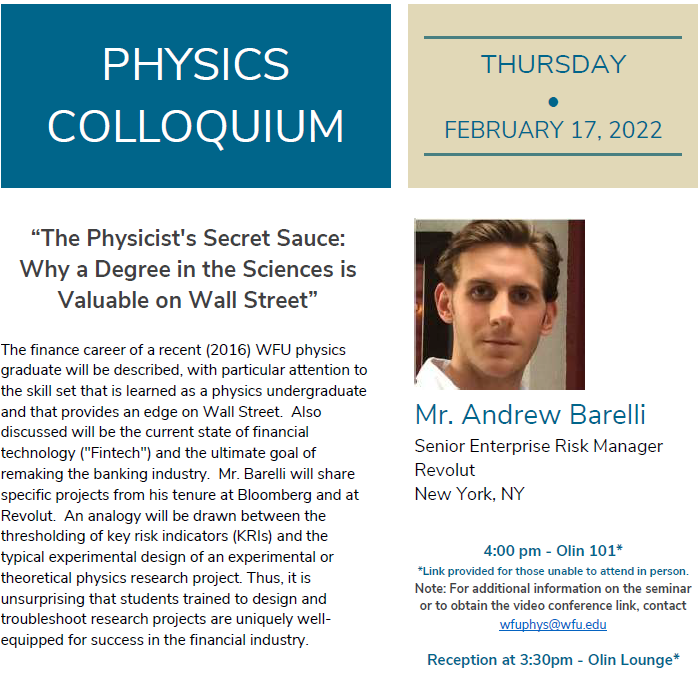 02/16/2022
PHY 712  Spring 2022 -- Lecture 14
2
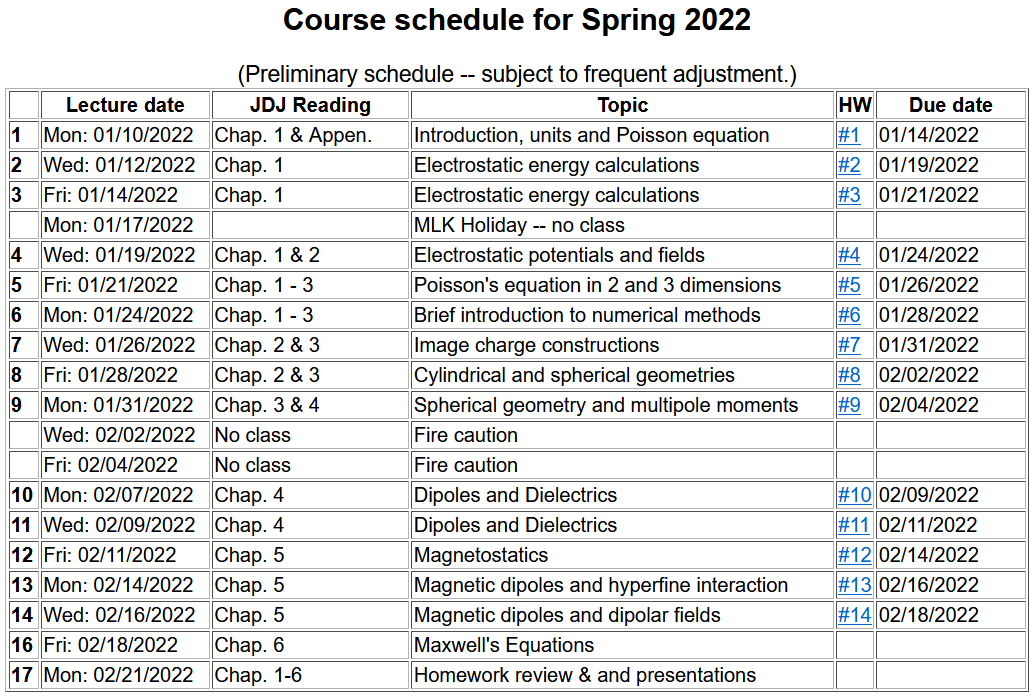 02/16/2022
PHY 712  Spring 2022 -- Lecture 14
3
Proposed review session for Monday   2/21/2022

Rational:
Possible method of increasing engagement?
Facilitate understanding of  outstanding homework assignments???

Plan:
Use two class periods with student presentations of chosen homework solutions – one from PHY 712 and one from PHY 742, allotting ~20 minutes per student.   

Signup schedule to follow --
02/16/2022
PHY 712  Spring 2022 -- Lecture 14
4
Proposed schedule for Monday’s HW presentations
02/16/2022
PHY 712  Spring 2022 -- Lecture 14
5
Comment about HW 12
z
J0
J = 0
02/16/2022
PHY 712  Spring 2022 -- Lecture 14
6
Summary of hyperfine interaction form:
Interactions between magnetic dipoles
Sources of magnetic dipoles and other sources of magnetism in an atom:
Intrinsic magnetic moment of a nucleus
Intrinsic magnetic moment of an electron
Magnetic field due to electron orbital current           
Interaction energy between a magnetic dipole m and a magnetic field B:
r
02/16/2022
PHY 712  Spring 2022 -- Lecture 14
7
Hyperfine interaction energy:  -- continued
Here we assume that nuclear position is r=0.
Evaluation of the magnetic field at the nucleus due to the electron current density:
The vector potential associated with an electron in a bound state of an atom as described by a quantum mechanical wavefunction               can be written:
We want to evaluate the magnetic field
in the vicinity of the nucleus
02/16/2022
PHY 712  Spring 2022 -- Lecture 14
8
Hyperfine interaction energy:  -- continued
Note that this field at the nucleus site is due to the electronic orbital angular momentum.
02/16/2022
PHY 712  Spring 2022 -- Lecture 14
9
Hyperfine interaction energy:  -- continued
Putting all of the terms together:
In this expression the brackets      indicate evaluating the expectation value relative to the electronic state.
02/16/2022
PHY 712  Spring 2022 -- Lecture 14
10
Macroscopic dipolar effects --
Magnetic dipole moment
Note that the intrinsic spin of elementary particles is associated with a magnetic dipole moment, but we often do not have a detailed knowledge of its J(r).
Vector potential for magnetic dipole moment
Valid outside the extent  of J(r)
02/16/2022
PHY 712  Spring 2022 -- Lecture 14
11
Macroscopic magnetization
Vector potential due to “free” current Jfree(r) and macroscopic magnetization M(r).   Note: the designation Jfree(r) implies that this current does not also contribute to the magnetization density.
02/16/2022
PHY 712  Spring 2022 -- Lecture 14
12
Vector potential contributions from macroscopic magnetization -- continued
02/16/2022
PHY 712  Spring 2022 -- Lecture 14
13
Vector potential contributions from macroscopic magnetization -- continued
02/16/2022
PHY 712  Spring 2022 -- Lecture 14
14
Magnetic field contributions
02/16/2022
PHY 712  Spring 2022 -- Lecture 14
15
Energy associated with magnetic fields
02/16/2022
PHY 712  Spring 2022 -- Lecture 14
16
1
2
02/16/2022
PHY 712  Spring 2022 -- Lecture 14
17
1
2
02/16/2022
PHY 712  Spring 2022 -- Lecture 14
18
Example magnetostatic boundary value problem
M0
02/16/2022
PHY 712  Spring 2022 -- Lecture 14
19
Example magnetostatic boundary value problem -- continued
M0
02/16/2022
PHY 712  Spring 2022 -- Lecture 14
20
Example magnetostatic boundary value problem -- continued
M0
02/16/2022
PHY 712  Spring 2022 -- Lecture 14
21
Example magnetostatic boundary value problem -- continued
M0
02/16/2022
PHY 712  Spring 2022 -- Lecture 14
22
Check boundary values:
02/16/2022
PHY 712  Spring 2022 -- Lecture 14
23
Variation; magnetic sphere plus external field B0
M0
B0
02/16/2022
PHY 712  Spring 2022 -- Lecture 14
24
1
2
02/16/2022
PHY 712  Spring 2022 -- Lecture 14
25
Magnetism in materials
02/16/2022
PHY 712  Spring 2022 -- Lecture 14
26
https://en.wikipedia.org/wiki/Permeability_(electromagnetism)
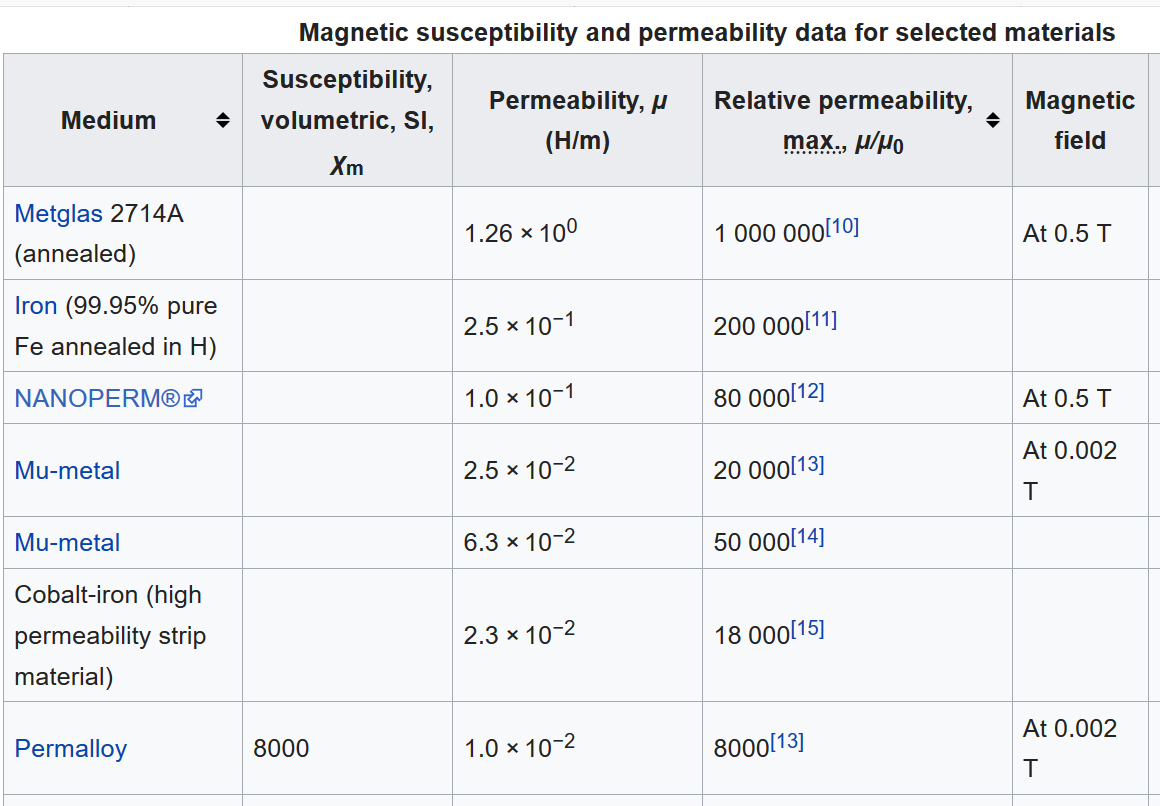 02/16/2022
PHY 712  Spring 2022 -- Lecture 14
27
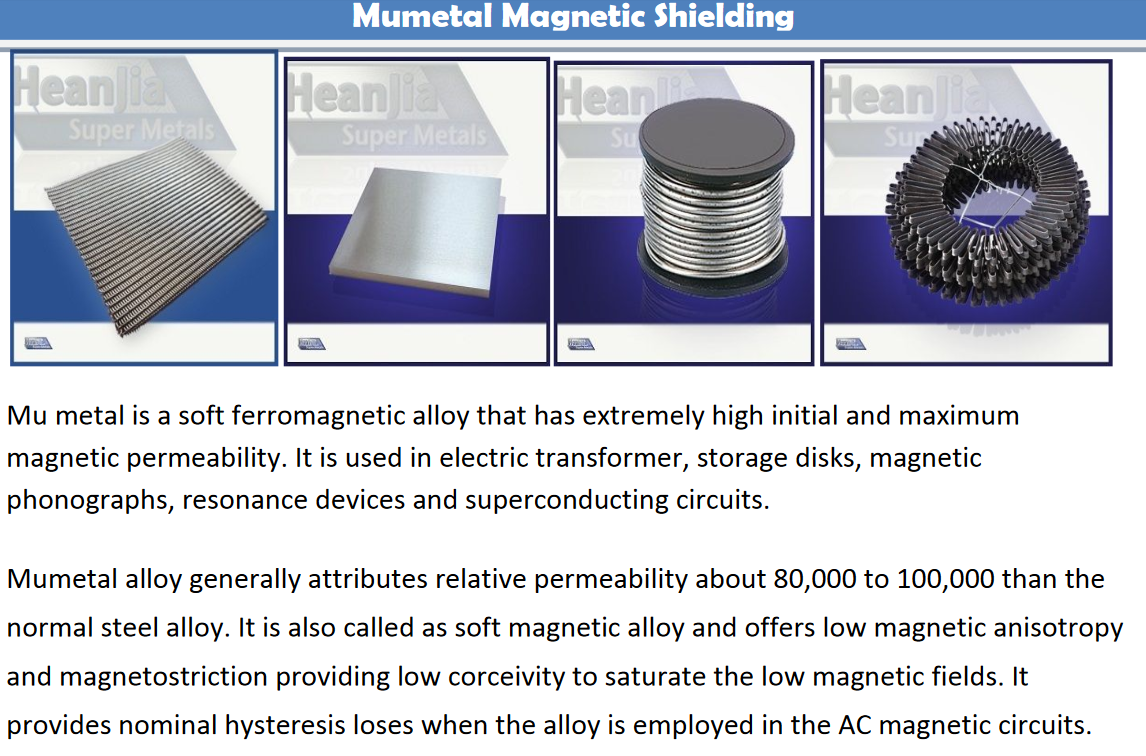 Composed of 80% Ni, 15% Fe, 5% Mo+other materials
02/16/2022
PHY 712  Spring 2022 -- Lecture 14
28
Example:   permalloy, mumetal   m/m0 ~ 104
B0
Spherical shell   a < r < b :
m
a
b
m0
m0
02/16/2022
PHY 712  Spring 2022 -- Lecture 14
29
Example:   permalloy, mumetal   m/m0 ~ 104  -- continued
B0
m
a
b
m0
m0
02/16/2022
PHY 712  Spring 2022 -- Lecture 14
30
Example:   permalloy, mumetal   m/m0 ~ 104  -- continued
B0
m
a
b
m0
m0
02/16/2022
PHY 712  Spring 2022 -- Lecture 14
31
Example:   permalloy, mumetal   m/m0 ~ 104  -- continued
B0
m
a
b
m0
m0
02/16/2022
PHY 712  Spring 2022 -- Lecture 14
32
Example:   permalloy, mumetal   m/m0 ~ 104  -- continued
B0
m
a
b
m0
m0
02/16/2022
PHY 712  Spring 2022 -- Lecture 14
33